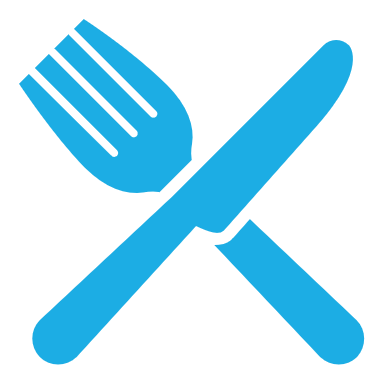 โปรแกรมแก้หิว
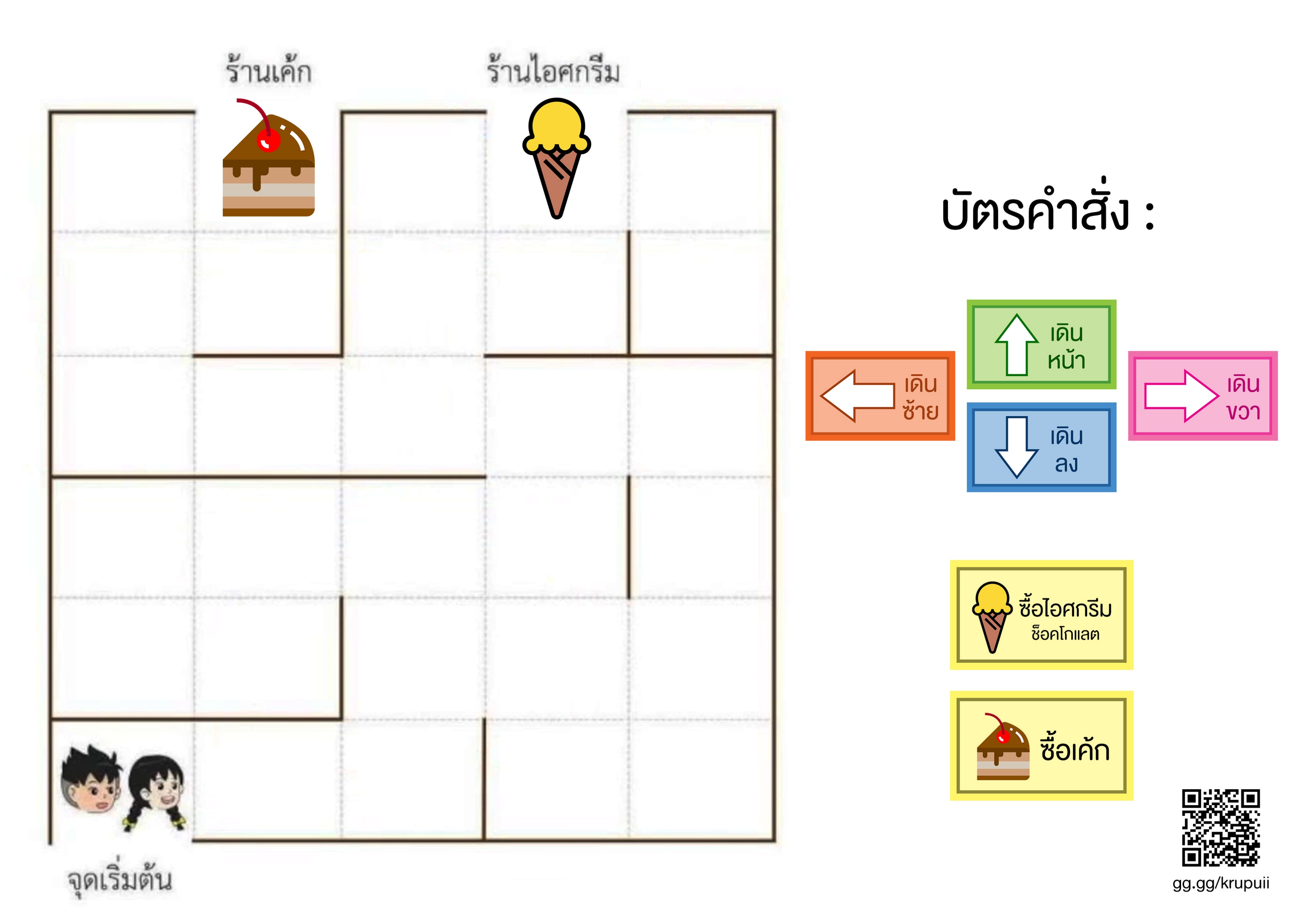 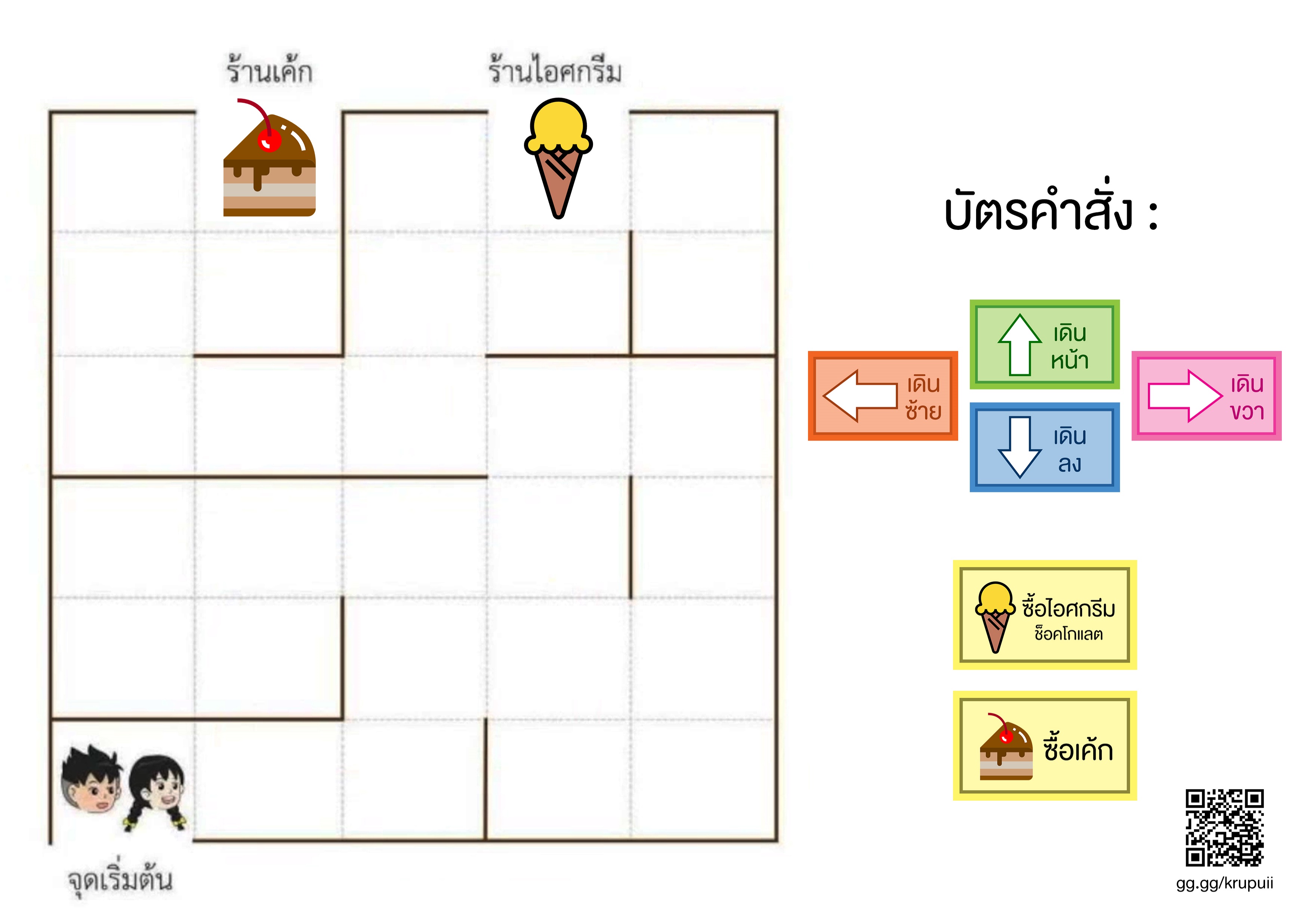 บัตรคำสั่ง ซื้อไอศรีม
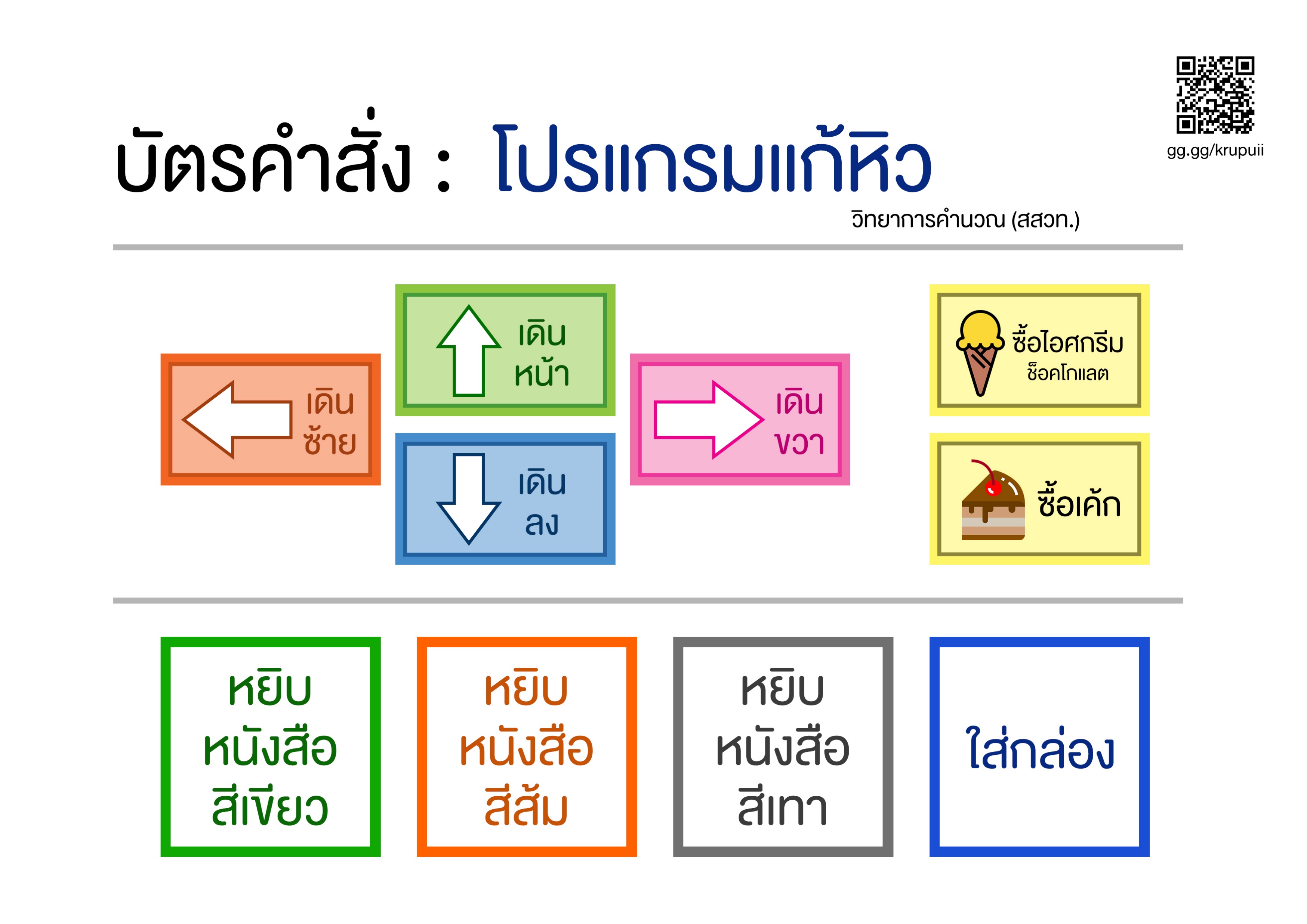 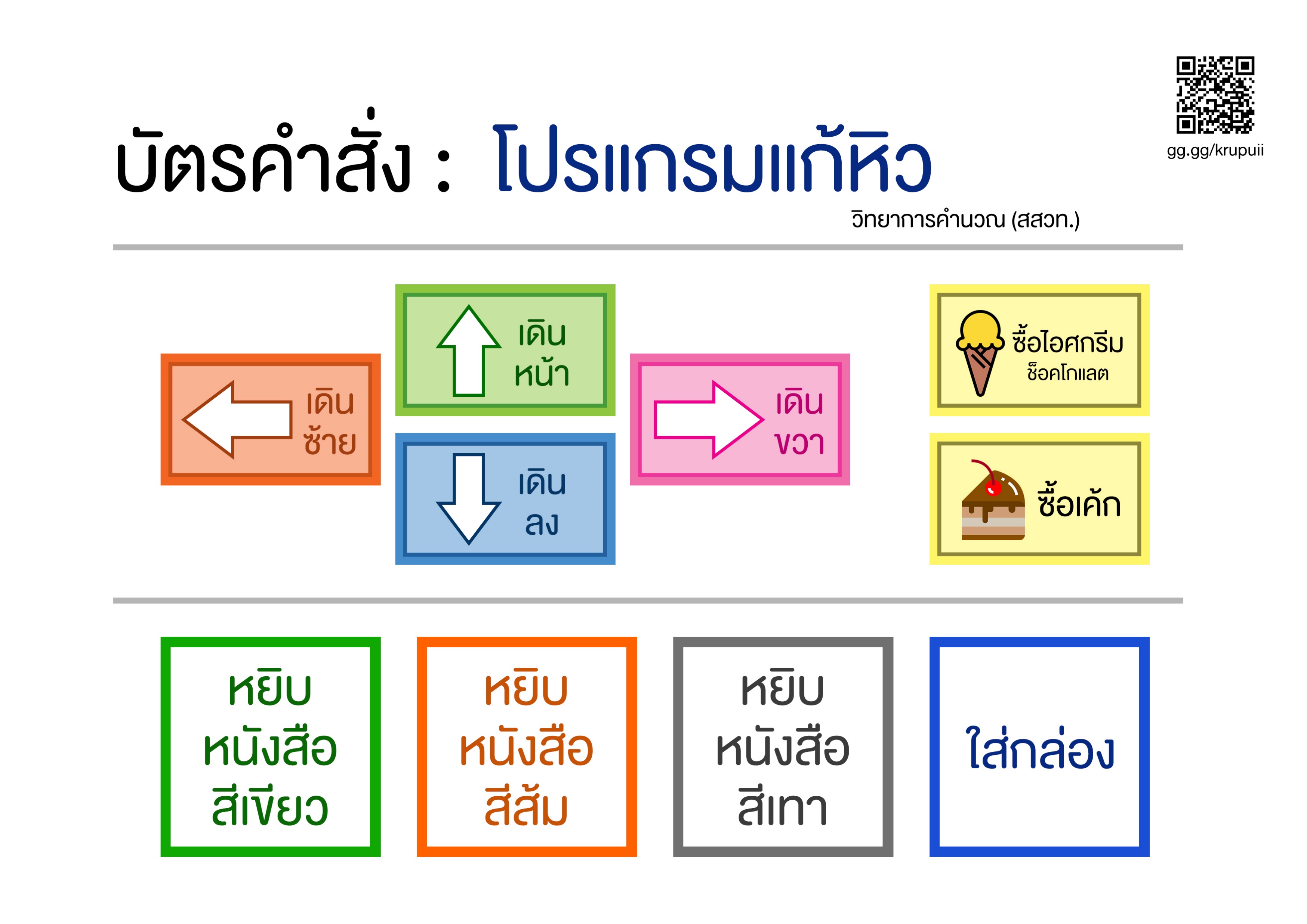 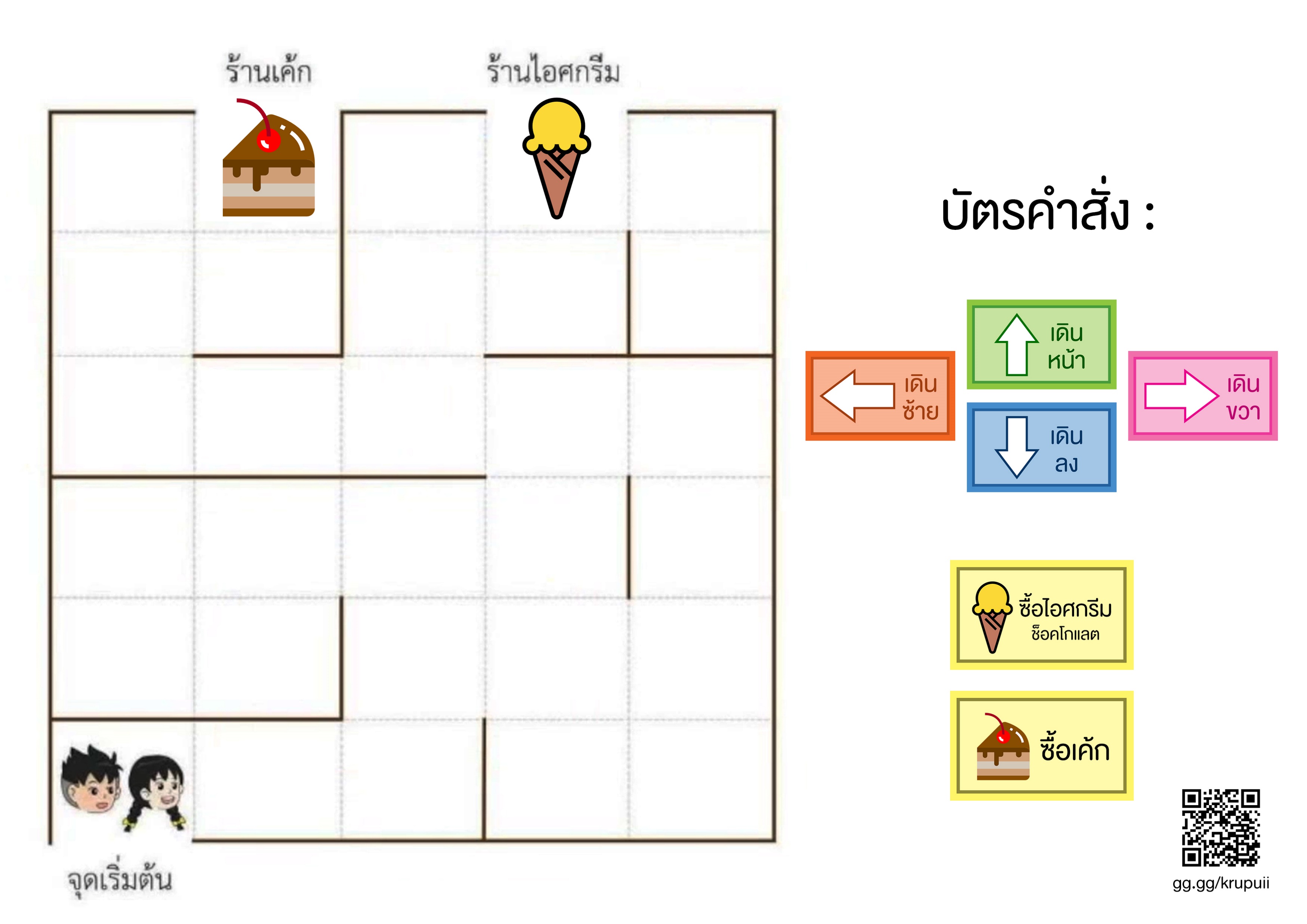 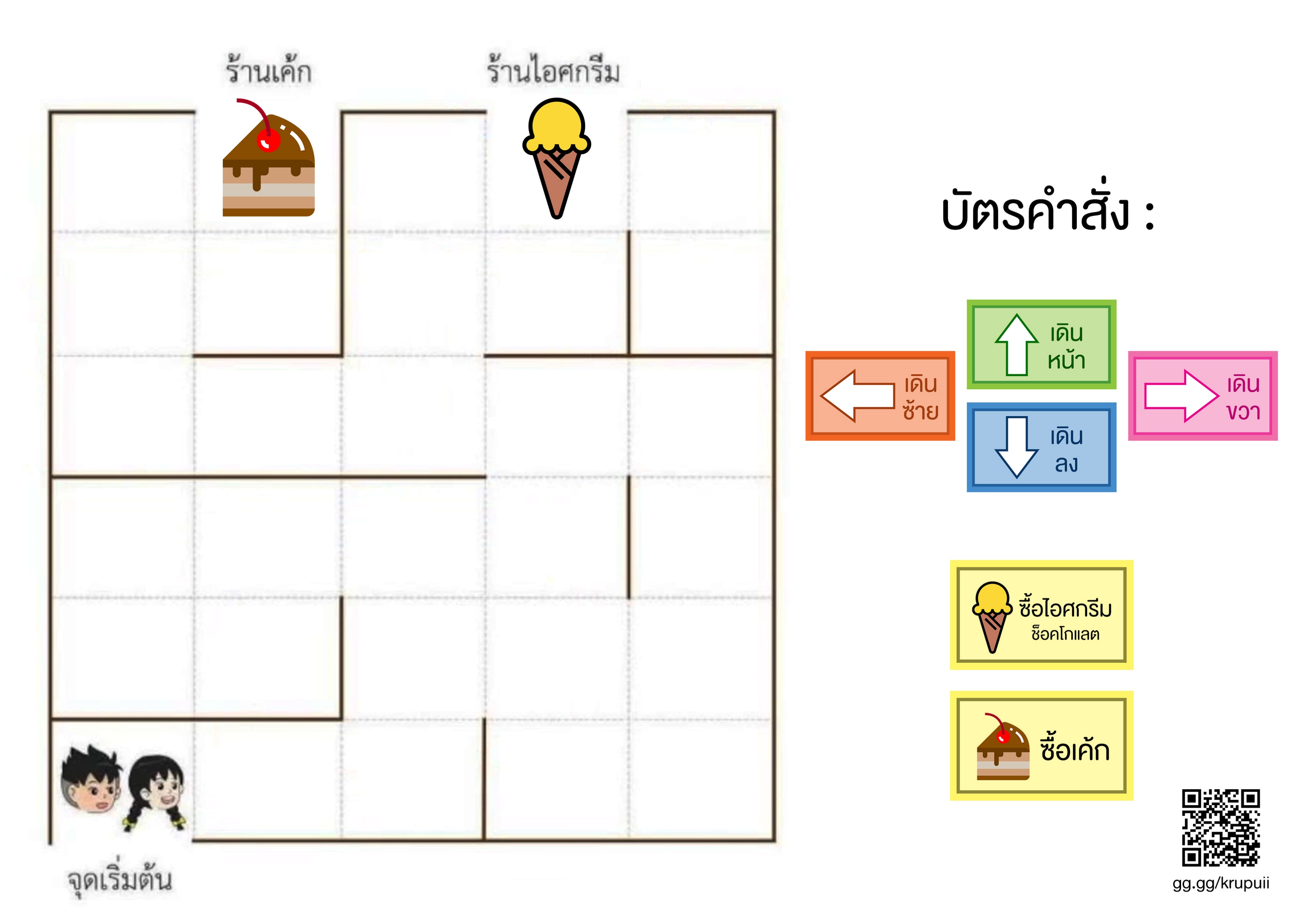 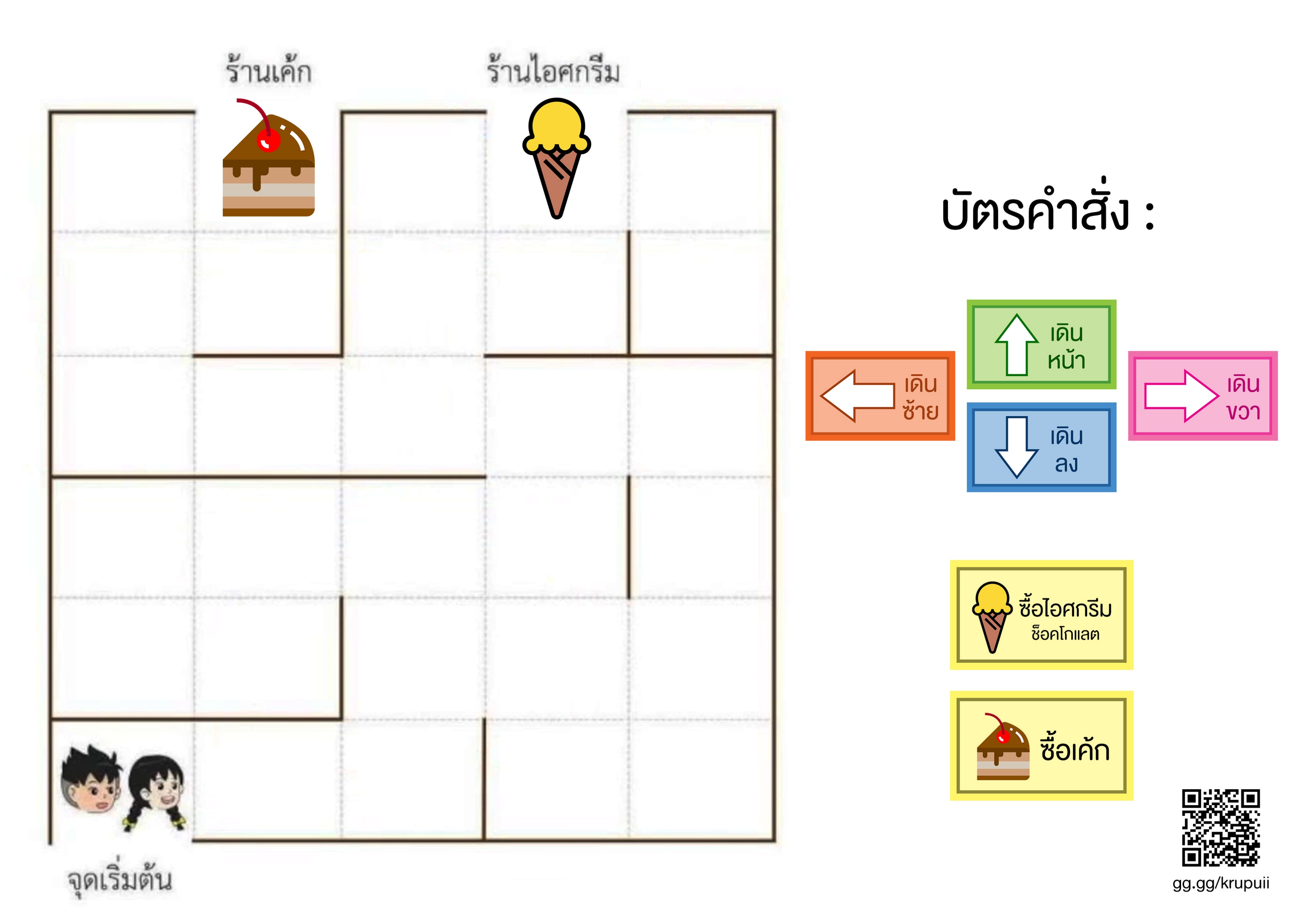 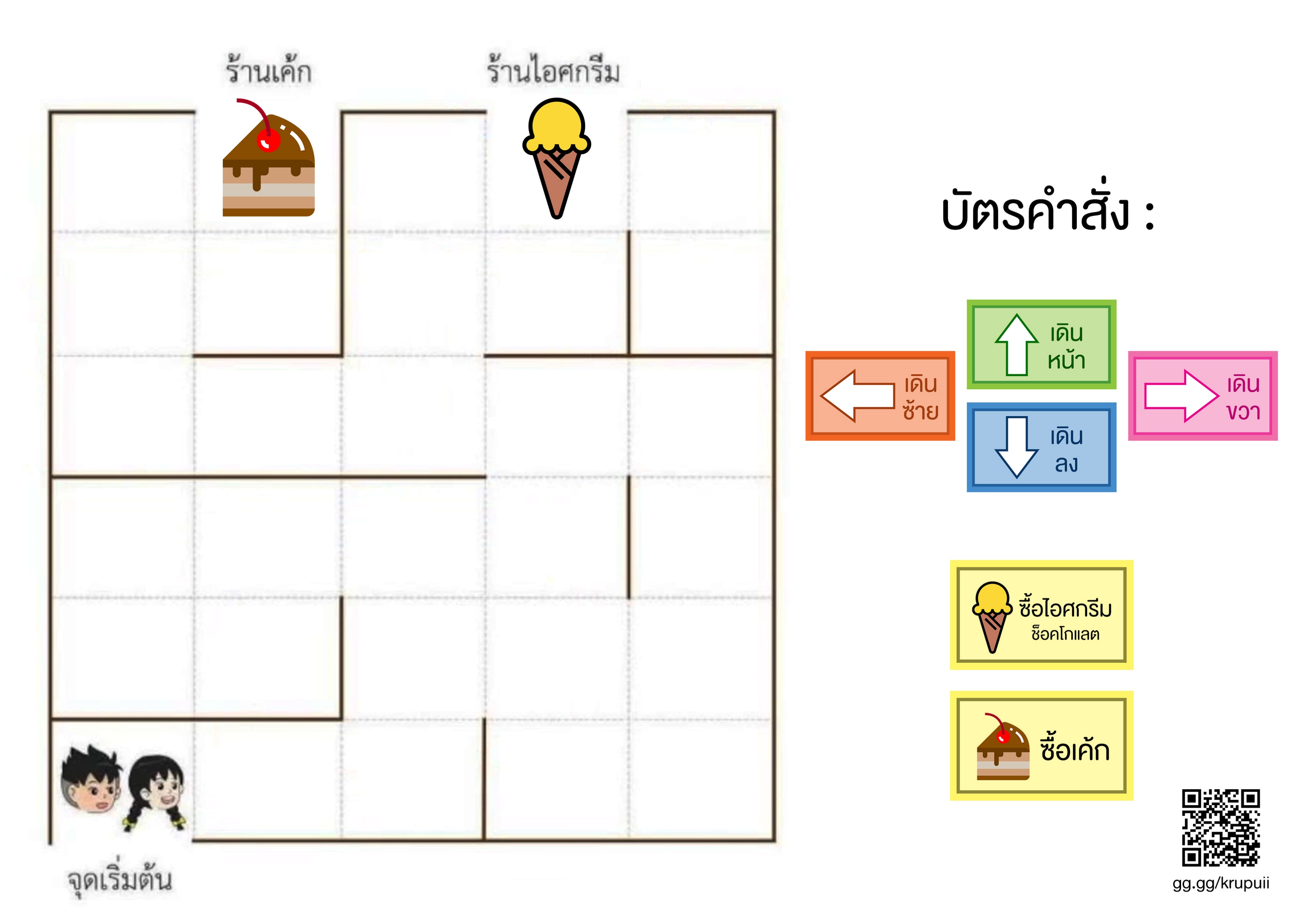 ลำดับบัตรคำที่ได้
บัตรคำสั่ง ซื้อเค้ก
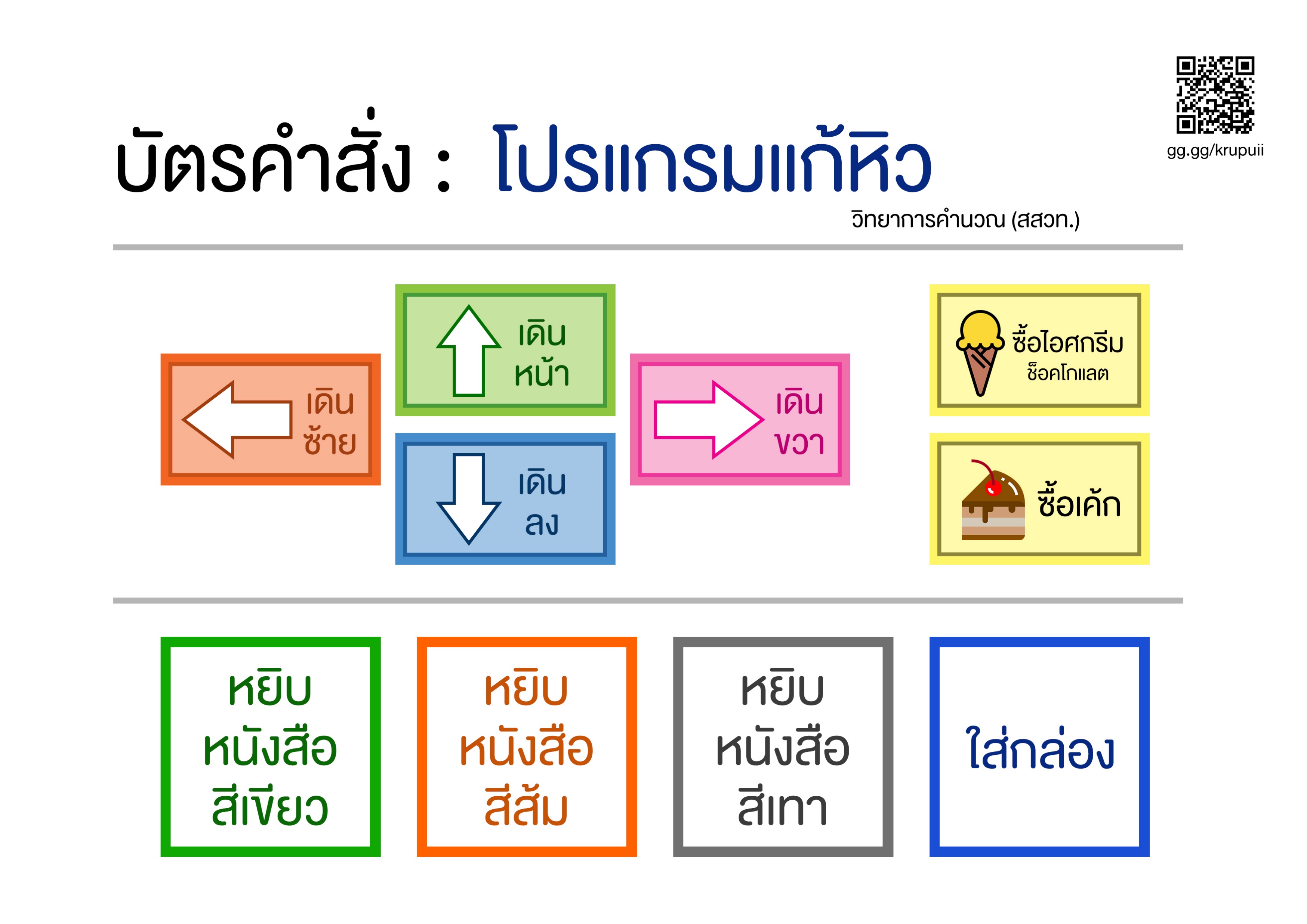 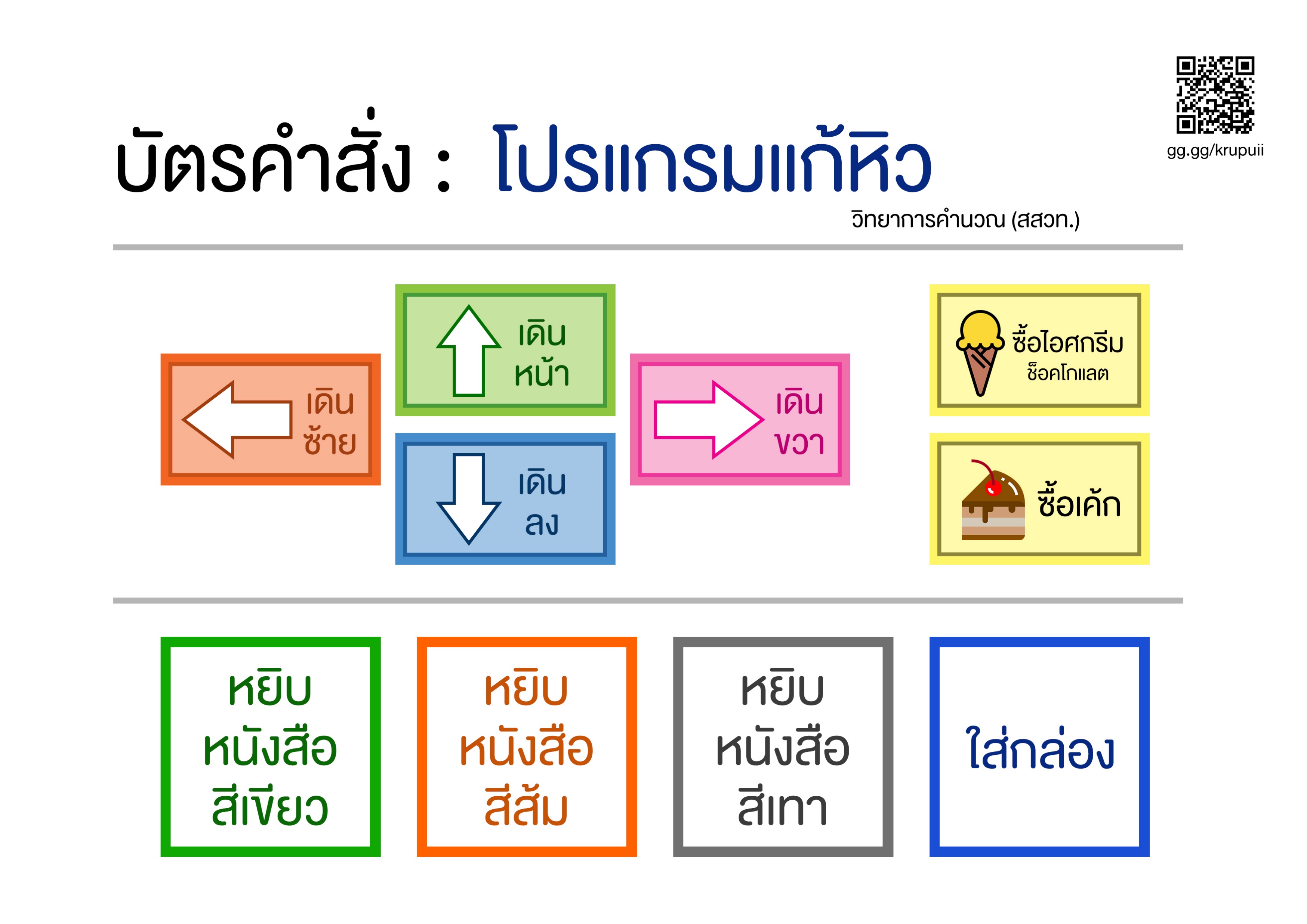 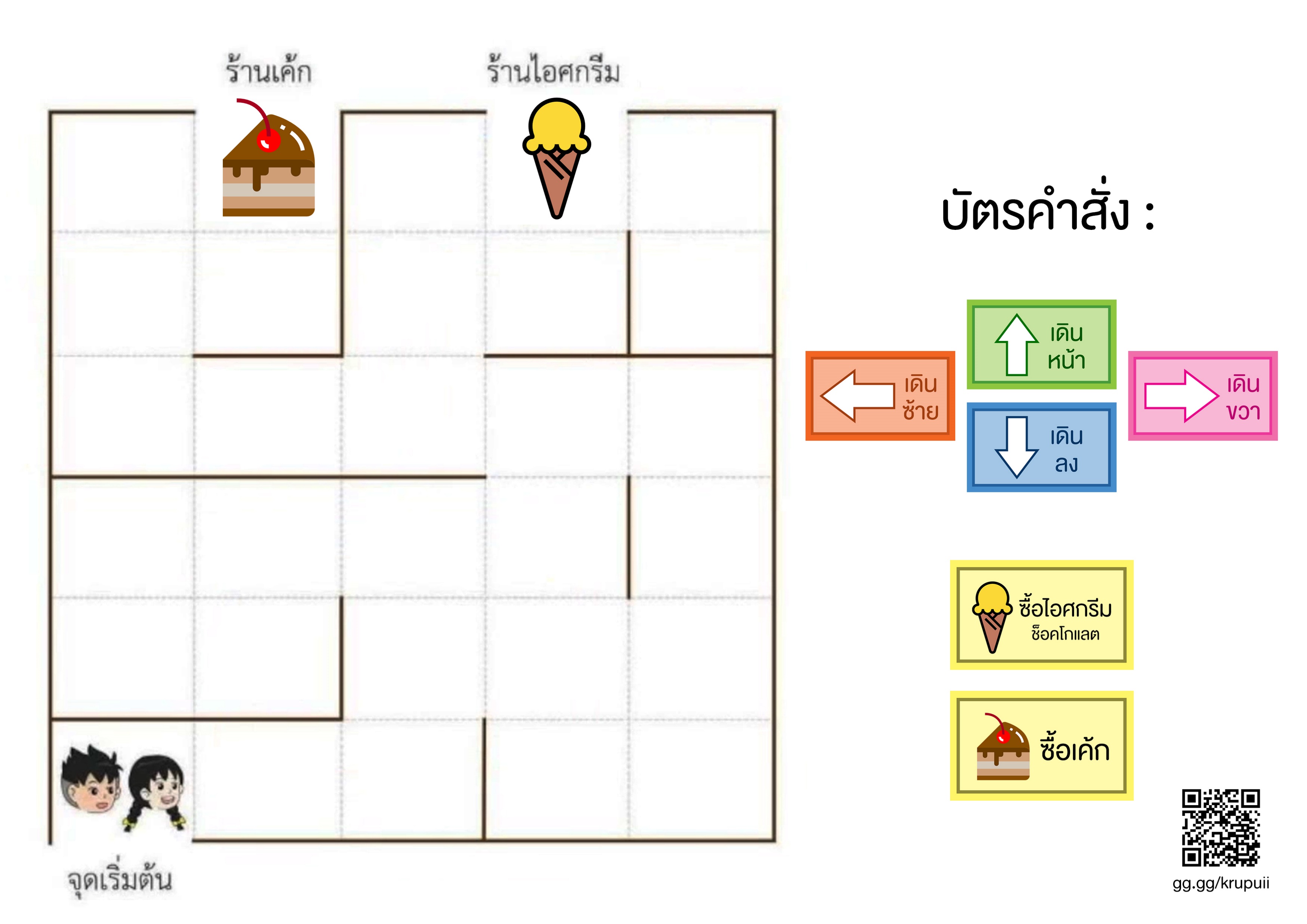 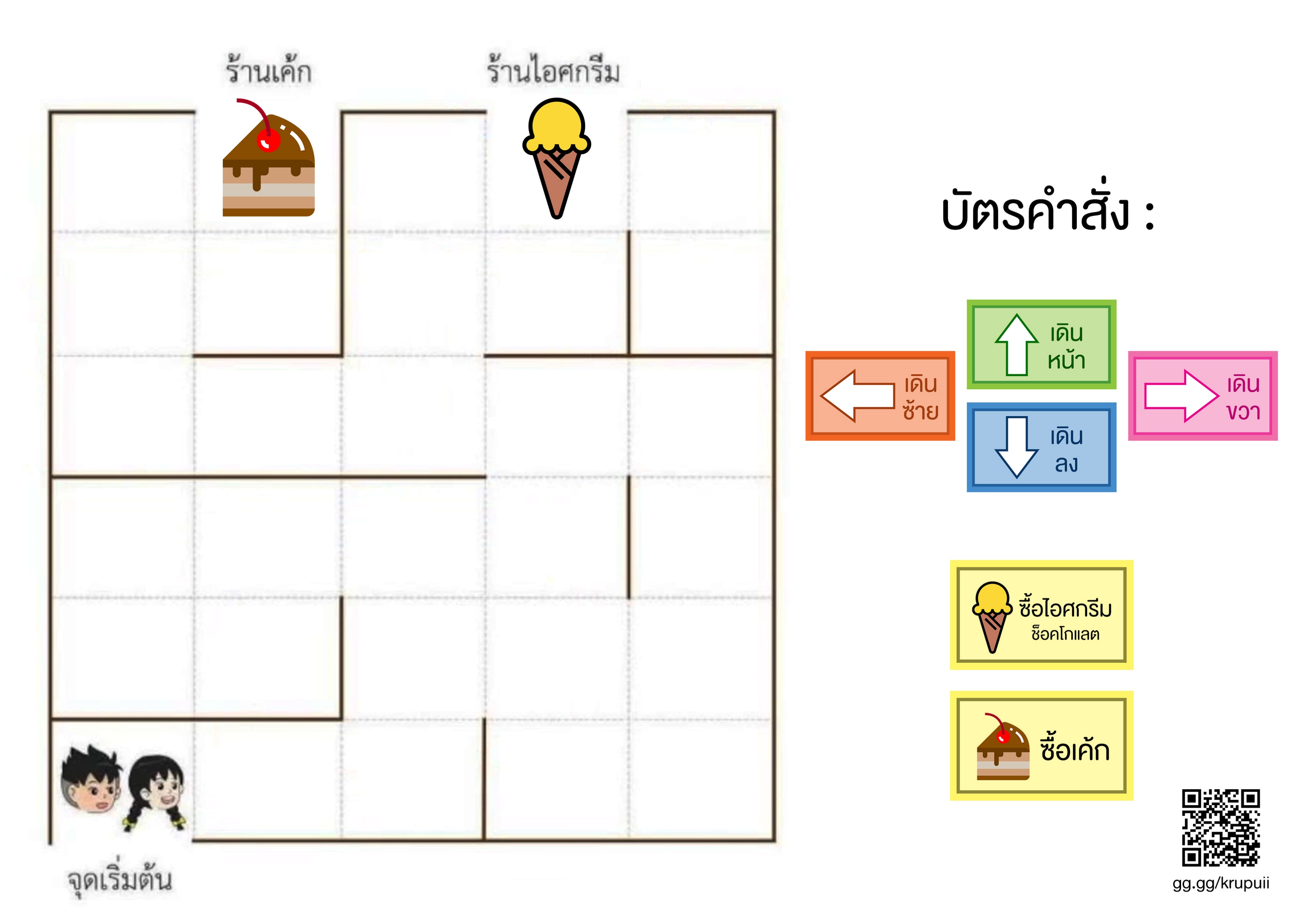 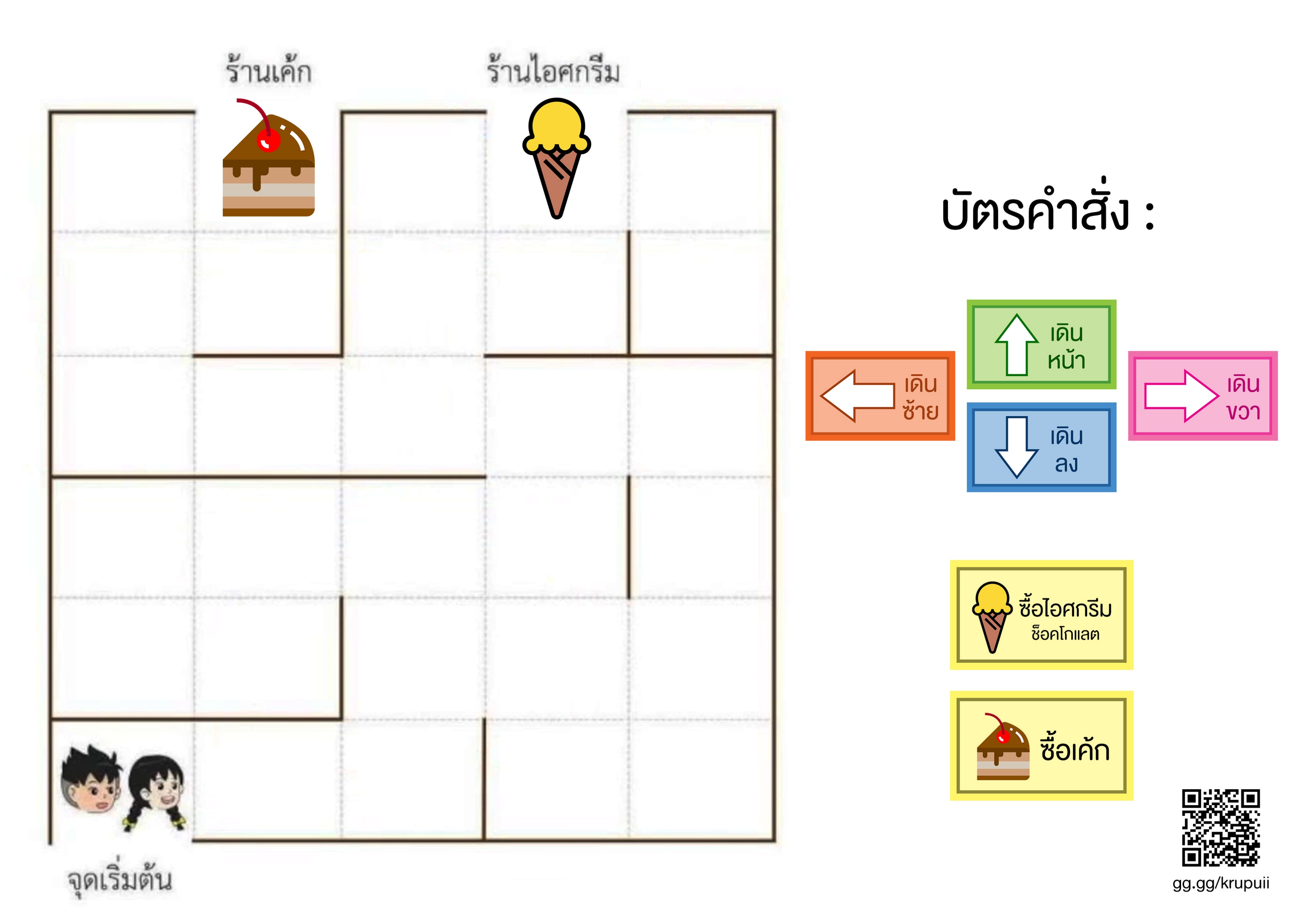 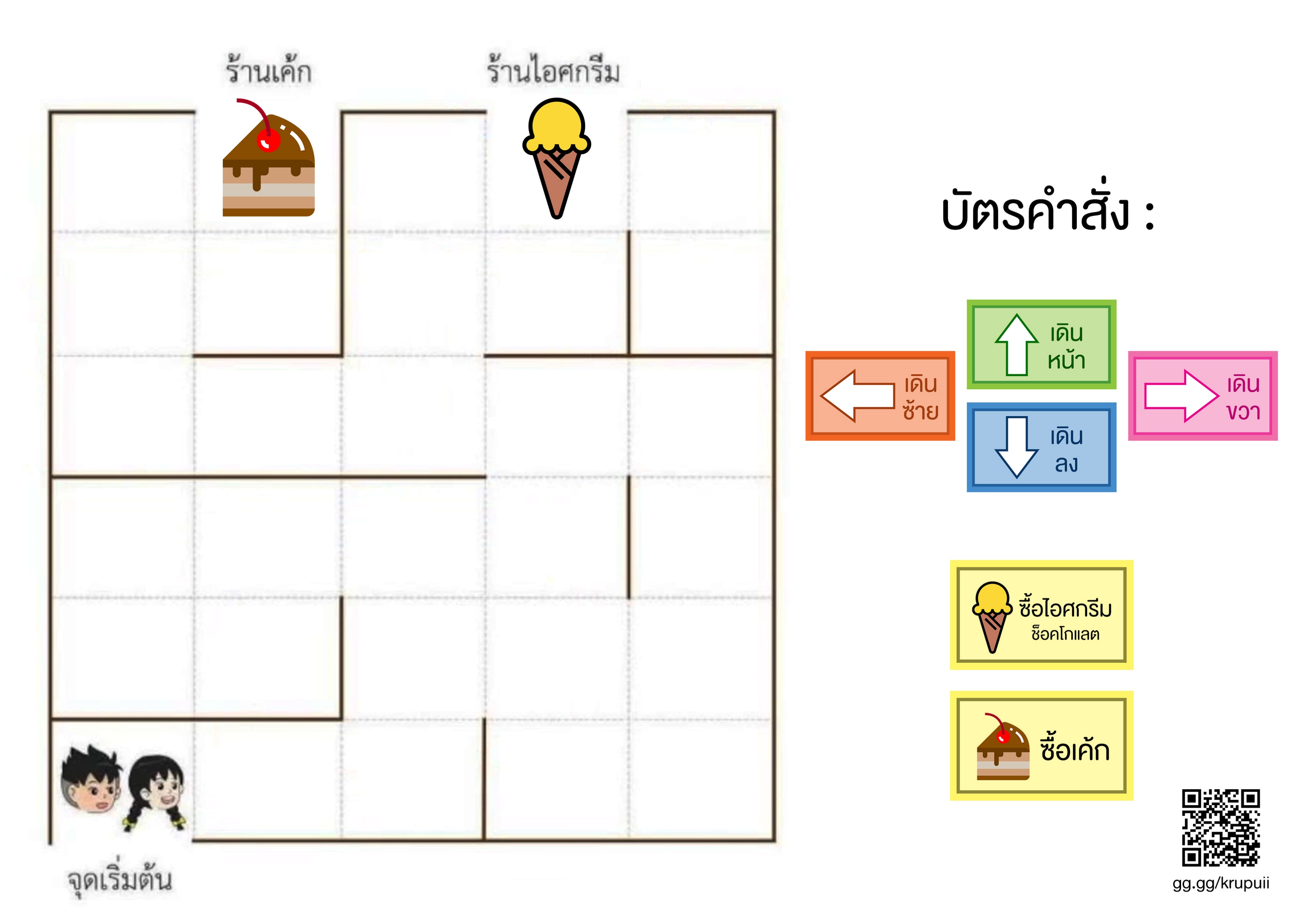 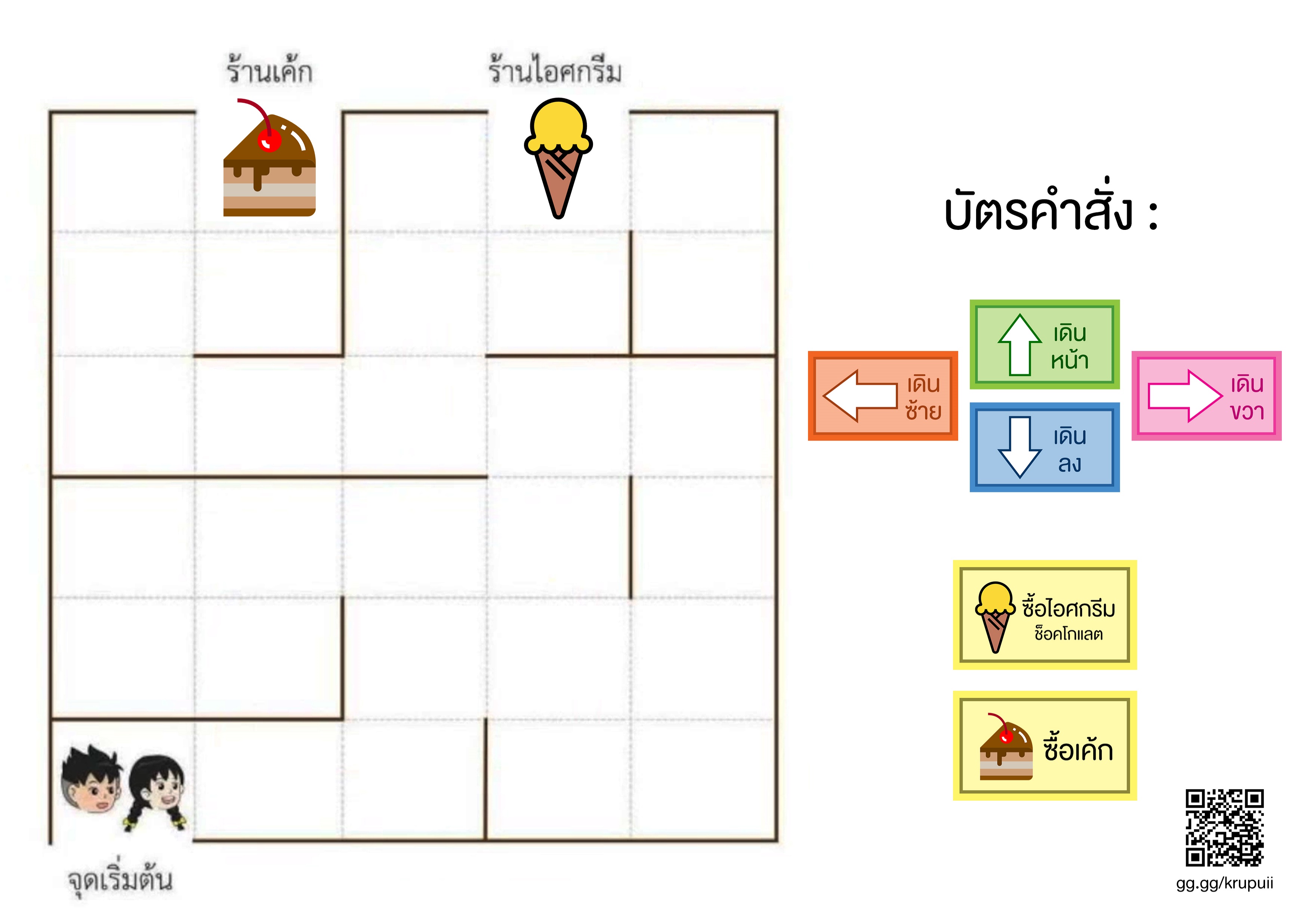 ลำดับบัตรคำที่ได้